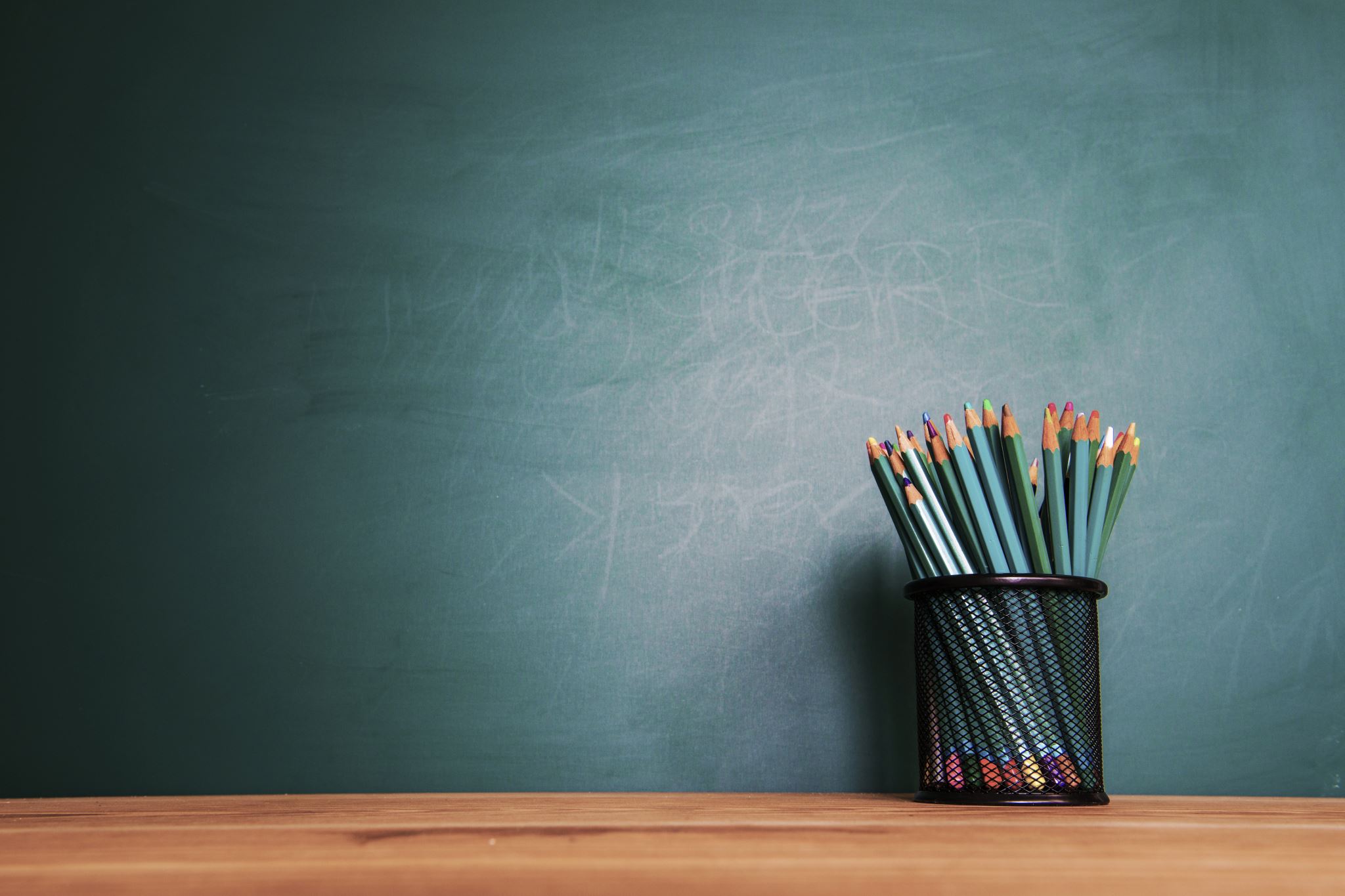 Honors ReimaginedHonor’s Curriculum Draft Model
Dr. Kasey Tucker-Gail
Honors Council
Honor Council
Dr. Micheal Toland – Judith Herb College of Education
Dr. John Laux – Health & Human Servies
Dr. John Plenefisch – Natural Sciences & Mathematics
Dr. Eileen Walsh – College of Nursing
Dr. Matthew Franchetti – College of Engineering
Deedee Liedel – Neff College of Business
Dr. Steven Peseckis – College of Pharmacy
Dr. Ed Lingan – College of Arts & Letters
3 Option Model
There will be 3 Separate Honors Options Offered: There is an Honors Option for every student who meets our minimum criteria. 
Honors Certificate
Honors Cord
Honors Medallion
Honors Certificate
Provide an opportunity for students who cannot complete the more advanced honors opportunities to accomplish something with their time in honors. This also allows for an honors option for transfer students, or students in pre-professional programs/dual majors to accomplish or have a small but impactful honors experience when they can’t complete a more extensive plan of study. 
The minor will consist of between 9 credits of honors quality credits.
3.5 GPA
Honors Cord
Provide an opportunity for students who cannot complete the medallion criteria but who have engaged in an honors quality experience at the university at a more involved level. 
Minimum of 15 credit hours of honors quality credits
Completion of an Experiential Learning Project or Honors Portfolio 
3.5 GPA
Honors Medallion
This is the highest level of honors that can be completed by students.
Minimum of 18 credit hours of honors quality credits
GPA 3.5
Completion of an Experiential Learning Project or Honors Portfolio
Completion of a Capstone Experience/Project/Thesis
Honors Quality Experience
These are experiences designed to enhance, engage, and challenge students in their programs of study. These can be Honors designated courses/sections, honors embedded courses, or independent honors contract credits. 
They are based on experiential learning, research, faculty collaboration, professional or community-based skills or additional areas of study that challenge students outside of their area of study. They are meant to support leadership, communication, and connections/contributions for student success. 
Each college and program can determine what these honors quality experiences will look like by providing a generalized list of Honors Quality Experiences, then suggest options for their programs on programs of study that support the student honors experience.
Some programs will have more restrictive options because of accredition or professional requirements.
Examples of Honors Quality Experiences:
-Honors designated courses
-Honors embedded courses where faculty will know that they will have honors students in their course. This will be especially important for CORE classes.
-Graduate level courses by permission
-Study Abroad
-Research credits taken with a faculty member
-Community engagement 
-Performance or Visual Art credits approved by faculty
-Minor in foreign language
-HON Seminar Course (Much like special topics courses taught by different faculty from across the university) 3 credits
-Assigned credit for outside activities and accomplishments 
- These are unlimited based on major/college preferences
Experiential Learning Project
A directed project that would allow the student to utilized skills from their major area of study and integrate it into a real-world situation, opportunity or service project. 
For example: 
Service projects
Solving a real-world issue
Solution to a problem
Work in research
Independent Studies  related to: civil engagement, community engagement
Honors Portfolio
A learning portfolio is a purposeful collection of student work that exhibits a student’s effort, progress, achievements and competencies gained during a course or time in college. It provides a richer picture of learning through an efficient, dynamic and integrated process. 
The vision for learning portfolios is to establish a model that engages students in reflection of things like: Actively reflecting on collegiate experiences; identifying linkages between curricular and co-curricular involvement; integrating learning across experiences; evaluating aspects of experiences as they relate to academic, personal and professional identities; and communicating the integration of learning to various university audiences. This could be a way of them telling us how honors has impacted their experience at UT or tell their story. 
Example: 
Teaching portfolio
Student exhibitions 
Recitals
Production engagement
Independent filmmaking
Women in stem
Capstone Project
This is what separates the Honors Cord from the Honors Medallion. These are the students who push beyond the status quo even for honors. 
Thesis
Published Research Paper
Exhibit 
Artistic Display
Performance
Concert
Juried Conference Presentation
Community Engagement at a Sustained Level/Citizenship
Completion of a Community Service Project complete with fundraising and completion (leading a team to complete a project).
Advanced Internship in their field (e.g Washington Center)
Undergraduate Research Project through UGR Scholarship
Creation or Discovery in an outstanding way….Define these for your students…
Personalized Honors Agreement
Creating a customized plan about what the goals, criteria, details, and outcome of the agreement for the student and what part the faculty role will be. 
As well as the criteria rubric and results/feedback are for the student. 
Creating a document that outlines the plan, then is resubmitted at the end with a brief description on what was accomplished.